ПУБЛИЧНЫЙ ДОКЛАД ДИРЕКТОРА МУНИЦИПАЛЬНОГО УЧРЕЖДЕНИЯ ДОПОЛНИТЕЛЬНОГО ОБРАЗОВАНИЯ  НАГОРЬЕВСКОГО ЦЕНТРА ДЕТСКОГО ТВОРЧЕСТВА 
ЗА 2022 ГОД
ОБЩАЯ ХАРАКТЕРИСТИКА УЧРЕЖДЕНИЯ
СТРУКТУРА УПРАВЛЕНИЯ 
ОБРАЗОВАТЕЛЬНОЙ ОРГАНИЗАЦИЕЙ
Управление учреждением осуществляется на основе законодательства, действующего на территории Российской Федерации, Устава, Правил внутреннего трудового распорядка.
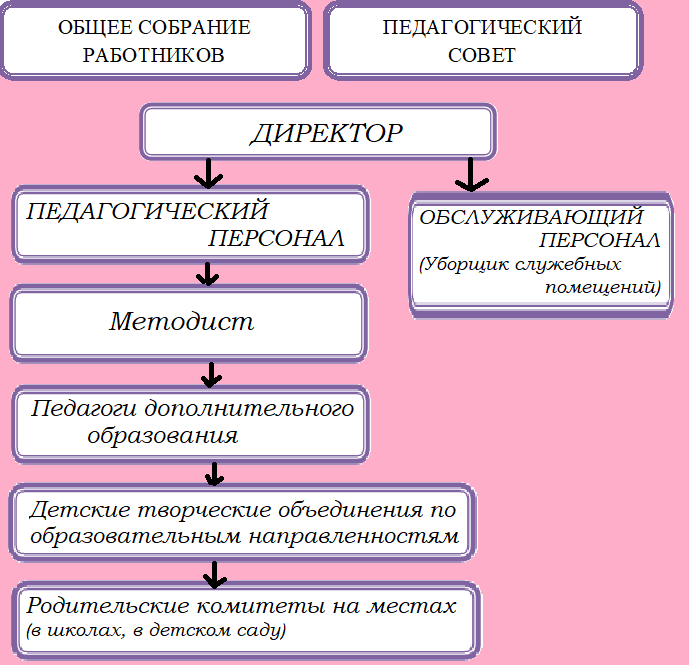 Целью деятельности Учреждения является образовательная деятельность по дополнительным общеобразовательным программам для детей в возрасте от 5 до 18 лет. Дополнительное образование детей направлено на формирование и развитие творческих способностей детей, удовлетворение их индивидуальных потребностей в интеллектуальном, нравственном и физическом совершенствовании, формирование культуры здорового и безопасного образа жизни, укрепление здоровья, организация их свободного времени. 
Задачи и направления в  2022 году
-        формирование и развитие творческих способностей обучающихся;
-      удовлетворение индивидуальных потребностей обучающихся в  занятиях физической культурой и спортом;
-   формирование культуры здорового и безопасного образа жизни, укрепление здоровья обучающихся;
-  обеспечение духовно-нравственного, гражданско-патриотического, трудового воспитания обучающихся;
-   выявление, развитие и поддержку талантливых обучающихся, а также лиц, проявивших выдающиеся способности;
-      создание и обеспечение необходимых условий для личностного развития обучающихся;
-     социализацию и адаптацию обучающихся к жизни в обществе;
-     формирование общей культуры;
- удовлетворение иных образовательных потребностей и интересов обучающихся, не противоречащих законодательству Российской Федерации.
Числовые характеристики

Обучающихся за 2022 год, всего – 508 человек
из них:  девочки - 262 человека, мальчики – 246 человек

 по сертификатам учета (муниципальному заданию)  – 355 человек, 
по сертификатам  ПФ (внебюджету)– 153  человека

В связи с внедрением системы персонифицированного финансирования дополнительного образования (далее - ПФДО) детей на территории городского округа город Переславль –Залесский с 2019 года, МУ ДО Нагорьевский ЦДТ реализует общеобразовательные общеразвивающие программы дополнительного образования по сертификатам учета ( по муниципальному заданию) и сертификатам персонифицированного финансирования (далее – сертификатам ПФ) (по внебюджету) детей.
ОСОБЕННОСТИ  ОБРАЗОВАТЕЛЬНОГО ПРОЦЕССА
В учреждении реализуются  дополнительные общеобразовательные общеразвивающие программы. Срок реализации программ, в зависимости от направленностей, составляет от одного до двух лет. Количество обучающихся в объединении, их возрастные категории, а также продолжительность учебных занятий в объединении зависят от направленности дополнительных общеобразовательных программ и определяются локальным нормативным актом организации. Каждый обучающийся имеет право заниматься в нескольких объединениях, менять их. Количество групп комплектуется на добровольной основе, определяется Муниципальным заданием, на основании поданных заявлений родителей (законных  представителей) и условий, созданных для осуществления образовательного процесса, и с учетом санитарных норм. Деятельность обучающихся осуществляется в  одновозрастных и разновозрастных объединениях по интересам (далее –  объединение). Занятия проводятся по группам, индивидуально или всем составом объединения. Их продолжительность, как правило, составляет от одного до трёх академических часов. Образовательная деятельность осуществляется на русском  языке.
Освоение образовательных программ завершается итоговой аттестацией обучающихся.
 Зачисление, перевод и отчисление обучающихся  осуществляется приказом директора.
При реализации образовательных программ возможно применение электронного обучения и дистанционных образовательных технологий.
Работа объединений МУ ДО Нагорьевского ЦДТ в 2022 году осуществлялась по дополнительным  общеобразовательным программам:
        Художественная  направленность:           Социально-гуманитарная  направленность:
Радуга творчества                                                                              -     Завтра в школу 
Оригами                                                                                               -     Лидер
Кисть волшебница                                                                              -     Увлекательный английский
Рисуем вместе (адаптированная)                                                     -     Мой волшебный язык 
 Мир шести струн                                                                              -    Развивайка
 Волшебная кисть                                                                               -    Умный кошелёк 
-      Палитра природы                                                                              -    Занимательный английский
-      Пластика                                                                                            -    Занимательная психология
 -    Талантики                                                                                         -    Страна Непосед
                                                                                                                     -   Дорогою Добра
                                                                                                                     -   Финансовая грамотность
                                                                                                                     -   Британский клуб      
                                                                                                                    -    Нескучные финансы
                                                                                                      -    Логика
                                                                                                                     -    Молодёжь 76
                                                                                                                     - По ступенькам финансовой грамотности
   Всего:  групп- 11                                                                         Всего:  групп- 22  
               обучающихся  – 143 человек                                                     обучающихся – 318 человек
Естественнонаучная направленность:

Экология в нашей жизни (адаптированная)
Эндоэкология здоровья (адаптированная)                            
Юный биохимик  (адаптированная)
За страницами учебника математики  
Глобальная экология    
Юный эколог
Весёлая математика     








Всего:  групп – 7
           обучающихся – 103 человек




Физкультурно-спортивная направленность:

Шашки  (адаптированная)
 Настольный теннис
ОФП  1-4 кл.
ОФП  5-8 кл.
ОФП  8-11 кл.
ОФП Спортивный мир
Волейбол
Киокусинкай каратэ-до
Футбол
Мини-футбол
Степ-аэробика
Весёлые ступеньки




Всего:  групп – 25  
            обучающихся – 362 человек
Характеристика системы оценки качества освоения программ дополнительного образования детей
      Итоговая аттестация обучающихся учреждения  рассматривается педагогом как неотъемлемая часть образовательного процесса, так как позволяет всем его участникам оценить реальную результативность их совместной творческой  деятельности.
Итоговая аттестация обучающихся детского объединения  в учреждении  проводится 1-2 раза в учебном году: в первом полугодии – при учебной необходимости и  по желанию педагога, во втором полугодии – обязательно.
Сроки проведения итоговой аттестации: в первом полугодии – декабрь, во втором полугодии – апрель, май.
Формы проведения итоговой аттестации: итоговое занятие (защита творческих работ и проектов, выставочный просмотр,  соревнование, турнир, сдача нормативов и другие).
Программа итоговой аттестации (при любой форме проведения и в любой образовательной области) содержит методику проверки теоретических знаний воспитанников и их практических умений и навыков. Содержание программы итоговой аттестации определяется педагогом на основании содержания образовательной программы и в соответствии с её прогнозируемыми результатами.
Результаты итоговой аттестации фиксируются в «Протоколе итоговой аттестации обучающихся объединения», который хранится у администрации учреждения.
Результаты итоговой аттестации обучающихся  объединений МУ ДО Нагорьевского ЦДТ  
2021-2022 учебного года
 

Итого обучающихся в 2021-2022 учебном году 448 человек из них:
                  - полностью освоивших образовательную программу -  412 человек (92%);
                  - освоивших программу в необходимой степени – 36 человек (8%);
                  - не освоивших программу  - 0 человек (0%).
Условия осуществления образовательного процесса
    
Нагорьевский ЦДТ  работает по графику пятидневной недели. Выходные дни: суббота, воскресенье.
 График и режим работы администрации
Для обслуживающего и учебно - вспомогательного персонала устанавливается пятидневная рабочая неделя в соответствии с графиками работы.
Режим рабочей недели педагогов дополнительного образования определяется: педагогической нагрузкой, согласно тарификации и расписанию занятий.
Учебный год начинается с  1 сентября, заканчивается 31 мая.
В случае если дата начала учебного года приходится на выходной или нерабочий праздничный день, учебный год  начинается в первый рабочий день после  указанной даты.
Продолжительность учебного занятия – в соответствии с санитарно-гигиеническими правилами и нормативами,  но не более 45 минут.
Перемена между занятиями устанавливается продолжительностью в 10 минут.
Расписание занятий составляется для создания наиболее благоприятного режима труда и отдыха обучающихся администрацией учреждения по представлению педагогических работников с учётом, возрастных особенностей детей.
В период осенних и весенних  школьных каникул работа учреждения осуществляется в соответствии с образовательными программами и планами организационно-массовой работы.
Материально – техническое обеспечение
 
Нагорьевский центр детского творчества является сельским учреждением дополнительного образования детей.  Учреждение не имеет своего здания, поэтому для организации и ведения образовательного процесса используются учебные кабинеты и  помещения  пяти образовательных учреждений городского округа города Переславля – Залесского на основании договоров безвозмездного пользования  недвижимым имуществом:
Здания имеют все виды благоустройства: водопровод, центральное и индивидуальное отопление и т.д. Все здания оснащены пожарной сигнализацией, огнетушителями, дымовыми извещателями, системой видеонаблюдения, тревожной кнопкой и т.д. Ежегодно к началу учебного года Учреждение проходит проверку готовности к новому учебному году. По результатам, которой составляется акт. В 2022 году приёмка  прошла без замечаний. Все помещения Нагорьевского ЦДТ  отвечают действующим нормам санитарных правил, пожарной безопасности.  
    В учреждении создана материальная база, позволяющая полноценно реализовать имеющиеся дополнительные общеобразовательные программы по всем направлениям. 
Для образовательного процесса имеются компьютеры в количестве 3 единицы. Учреждение подключено к сети Интернет: тип подключения – модем, скорость подключения – 10 мбит/с.
Центр детского творчества имеет собственный сайт в сети Интернет:
https://cdo-nagr.edu.yar.ru/
 Заключение договоров в 2022 году
 Договор на обслуживание ИТС программы 1С Предприятие – 35700
Договор на консультации, внедрение и обучение по программе 1С «Зарплата для бюджетных учреждений» - 6318
Договор на приобретение канцелярских  товаров – 7268,40
Договор на проведение оценки технического состояния компьютерной и оргтехники – 2400, утилизация оргтехники - 210
Договор на приобретение журналов учета работы педагога ДО - 1232
Договор на периодический медицинский осмотр сотрудников – 4136
Договор на приобретение картриджей - 3500
Договор на заправку картриджей – 2000
Договора на обучение КПК – 4300
Договор на хоз. товары – 3396,23
Договор на ремонт компьютера - 6650
Внебюджет:
Договор на оказание услуг связи – 22320
Договор на приобретение канцелярских  товаров – 32523,27
Договор на приобретение спортивного инвентаря для объединений физкультурно-спортивной направленности –  47891
Договор  на программный продукт «Dr.Web»- 2500
Договор на обслуживание ИТС программы 1С Предприятие – 18375
Договор на приобретение программы ЭС «Образование» Тариф базовый 12 мес. - 17910
Договор на заправку картриджей – 2000
Договор на приобретение спортивной одежды с логотипом (добровольное пожертвование) – 38000
Договор на приобретение картриджей , чернил -  5100
Договор на приобретение струн для гитары №1 – 450
Договор на приобретение развивающих наборов «Умные колокольчики» - 1936
Договор на КПК – 1400
Центр детского творчества, как учреждение дополнительного образования, способен оперативно реагировать на социально-экономические и культурные изменения в обществе и удовлетворять возрастающие запросы населения на потребности детей и их родителей в разнообразных формах. Качество образования напрямую зависит от кадрового потенциала, его квалификации и профессионализма.  
Штатное расписание МУ ДО Нагорьевский ЦДТ в 2022 году
Всего штатных единиц- 8:  
Директор – 1;
Методист -1; 
Педагог дополнительного образования– 5; 
Уборщик служебных помещений - 1.
 Основные работники:
Директор – 1 человек;
Методист – 2 человека по 0,5 ставки (1 человек находится в декретном отпуске с 18.09.2021 по 03.07.2024).
Внешние совместители:
за отчетный период в учреждении работало:
22 человека - педагог дополнительного образования.
2 человека –  уборщик служебных помещений.
Характеристика  педагогических кадров
 Почётный работник общего образования – 3 человека. 
Высшая квалификационная категория – 8 человек / 33%.
1 квалификационная категория – 10 человек / 42 %.
Имеют высшее образование – 20 человек / 83%.
Имеют среднее профессиональное образование – 4 человека/ 17%.
В 2022 году были привлечены к работе три педагога дополнительного образования в возрасте до 35 лет, в т.ч. 1 человек – молодой специалист.

По стажу:
Социальное партнерство
     Проблема определения механизма взаимосвязи учреждения образования с окружающей его средой встает сегодня перед каждым руководителем и педагогическим коллективом. Особенно остро она ощущается в дополнительном образовании, т.к. от ее решения зависит его жизнеспособность и конкурентоспособность на современном рынке образовательных услуг.
    Новые социально-экономические условия в нашей стране требуют и новых форм управления, координации, сотрудничества. Одно из перспективных направлений в сложившейся ситуации – взаимодействие с социальными партнерами:
Обучающиеся-родители-педагоги на базе школ и детского сада
Дома культуры городского округа города Переславля-Залесского
Библиотеки городского округа города Переславля-Залесского
Учреждения дополнительного образования 
Администрация городского округа города Переславля-Залесского
ГИБДД
Российский Союз Молодежи
Институт развития образования Ярославской области
Муниципальный опорный центр городского округа города Переславля - Залесского
РЕЗУЛЬТАТЫ ДЕЯТЕЛЬНОСТИ УЧРЕЖДЕНИЯ

Одним из методов повышения мотивации к дополнительному образованию, способом повысить у ребёнка самооценку, создать для ребёнка «ситуацию успеха» является демонстрация его результатов.   За отчетный период  обучающиеся учреждения принимали активное участие в  различных конкурсах:  
На уровне учреждения

Квест – игра «Народы России» в рамках «2022 год народного искусства и нематериального культурного наследия народов России» – 12 человек. 
2. Мастер-класс посвященный Дню защитника Отечества «Открытка для папы»  – 45 человек. 
3. Квест –игра «Юные защитники» посвященный Дню защитника Отечества – 13 человек. 
4. Видеопоздравление от объединения «Мир шести струн» к Дню защитника Отечества – 10 человек. 
5. Стенгазета «С Днём защитника Отечества» к Дню защитника Отечества –  15 человека. 
6. Поздравительный танец на степ-платформах «Морячка»  посвященный Дню защитника Отечества – 8 человек. 
7. Турнир по мини - футболу в объединении «Футбол», посвященный Дню защитника Отечества.
– 12 человек. 
  8. Городской этап ХХ II областного фестиваля детского и юношеского художественного творчества «Радуга» – 12 человек. . Победители – 2 чел; призеры- 6 чел
9.  Игровая программа на 8 марта «А ну-ка, девочки», участников – 12 человек.
10. Поздравление девочкам и изготовление открыток для мам, участников – 13 человек. 
11. Занимательная игра «Ай да девочки», конкурс открыток «Портрет мамы», участников – 12 человек.
12. Мастер-класс посвященный Международному женскому Дню 8 марта «Букет для мамы»  участников – 32 человека.
13. Товарищеская игра по волейболу «Для милых дам», участников – 13 человек.
14. Видеопоздравление от объединения «Мир шести струн» с 8 марта, участников – 13 человек.
15. Стенгазета «С 8 марта» к Международному женскому Дню, участников – 15 человек .
16. «Широкая Масленица – 2022» развлекательно-игровая программа, участников – 73 человек.
17. Мастер-класс «Пасхальный сувенир», участников – 44 человек.
18. Беседа и урок мужества о подвиге наших солдат в ВОВ, участников – 133 человек.
19. Акция памяти «Голубь мира», участников – 14 человек.
20. Интерактивная викторина «Дорогами войны», участников – 14 человек.
21. Эстафета «Эстафетная палочка памяти», участников – 13 человек.
22. Тематическое занятие «Память сильнее времени», участников – 19 человек.
23. Выставка рисунков «И помнит мир спасенный», участников – 12 человек.
24. Просмотр и обсуждение фильма «Помни свое имя» и «Щит и меч», участников – 73 человека.
25. Комплексное профилактическое мероприятие «Детская безопасность", участников–19 человек.
26. Творческое поздравление ко Дню учителя танец на степ-платформах,  участников – 14 человек.
27. Акция «Мой любимый учитель», участников – 13 человек. 
28. Мастер-класс по изготовлению открыток к празднованию Дня отца «Открытка для папы», участников – 66 человек.
29. Интерактивная игра на укрепление межкультурного сотрудничества "Метро дружбы". "Объединяй" – второе обязательное задание марафона "Разные. Смелые. Молодые«, участников – 15 человек.
30. Мастер-класс «Фоторамка своими руками» и «Самолет с трамплином» в рамках осенних каникул, с целью обеспечения занятости, полноценного отдыха и досуга детей в лагере, участников – 15 человек.
31. Мастер-класс «Открытка для мамы» к празднованию Дня матери, участников – 64 человек.
32. Проведение выставки «Всё для тебя мама» ко Дню матери, участников – 41 человек.
Муниципальные конкурсы, мероприятия и др.
Творческий конкурс рисунков к 23 февраля «Мой герой-папа», участников - 10 человек, 
2. Фотоконкурс  «Мой герой»  ко Дню защитника Отечества, участников - 8 человек, 
3. Городской этап ХХ II областного фестиваля детского и юношеского художественного творчества «Радуга», участников – 12 человек. Победители – 2 чел; призеры- 6 чел
4. Городской конкурс по ПДД «Правила дорожного движения глазами детей»,  участников - 34 человек .    Победители – 1 чел; призеры –  2 чел.
5. Участие в городском конкурсе творческих работ, посвященного 350-летию со дня рождения Петра I, «Петр I», участников – 7 человек, победители – 1 чел.
6. Проведение  и участие в городском творческом конкурсе «Добрые пожелания нашему Переславлю» – 66 человек.  Победители – 1 чел; призеры- 1 чел
7. Городской конкурс творческих работ «Разноцветный мир» , участников – 13 человека.
Победители – 1 чел; призеры- 2 чел
8. Участие в городском фестивале национальных культур «В слове Мы сто тысяч Я», участников –  4  человека.  Призеры –  1 чел.
9. Участие в городском творческом конкурсе «О той, что дарует нам жизнь и тепло», участников - 11 человек.
10. Городской творческий конкурс «Новогодняя фантазия», участников – 15 человек. Победители – 1 чел; призеры- 5 чел.
11. Детский природоохранный конкурс-выставка новогодних елей (новогодних украшений) «Живи,   
      ёлочка!», участников - 19 человек.
Региональные, межрегиональные конкурсы, мероприятия и др.
Акция Ярославской области «Покорми птиц зимой», участников – 15 человек.
2. XXII областной фестиваль детского и юношеского художественного творчества «Радуга»
участников – 8 человек. Победители – 1 чел.
3. Открытое первенство Ярославской области по киокусинкай, участников – 2 человек.  
Призер – 1 чел.
4. Онлайн-викторина  творческого интернет-проекта «Подросток и закон»,  участников - 3 человека.
5. Интеллектуально-творческая  онлайн-игра «Калейдоскоп народов России», участников – 7 человек. Призер – команда.
Федеральные, Всероссийские, международные конкурсы, мероприятия и др.

Квест – игра «Народы Росии» в рамках «2022 год народного искусства и нематериального культурного наследия народов России», участников - 12 человек.
2. Федеральный проект «Мы вместе», бонусные задания марафона «Разные_Смелые_Молодые»,  участников - 15 человек.
3. Федеральный проект «Мы вместе», задание №4 «Знай край» составление презентации, туристического маршрута по селу,  участников - 15 человек.
4. Епархиальный  конкурс-фестиваль декоративно-прикладного творчества «Пасхальное яйцо 2022»,   участников – 8 человек, призёр – 2 человек .
5. Всероссийский фестиваль учащейся молодёжи «Мы вместе!», поездка в   Краснодарский край, Анапский р-н,  п. Сукко,   участников – 10 человек .
6. Десятая юбилейная детско-юношеская патриотическая акция «РИСУЕМ ПОБЕДУ – 2022» посвященной славному ратному и гражданскому подвигу поколения победителей!, участников - 5 человек.
7. Федеральный марафон «Разные. Смелые. Молодые» отборочный этап, участников - 15 человек.
8. Федеральный марафон «Разные. Смелые. Молодые», "Вдохновляй" – первое обязательное задание, участников - 15 человек.
9. Федеральный марафон «Разные. Смелые. Молодые», "Объединяй" – второе обязательное задание, участников - 15 человек.
10. Всероссийский марафон "Развивай! Создавай! Мотивируй!" Культурный диалог по вопросам профессиональной ориентации обучающиеся, участников - 14 человек.
11. III Всероссийский конкурс «Гордость России», участников -13человек .    Победители – 1 чел; призеры –  1 чел.
12. Всероссийская молодёжная акция «Фронтовая открытка», участников -3человек 
13. Международный епархиальный конкурс «Навстречу Рождеству», участников -3человек
Итоги реализации программы развития за 2022 год.
 
 Расширение внешних связей учреждения с другими школами, различными структурами. 
Создание комфортных условий для успешной образовательной деятельности, общения, самореализации. 
Приобретение необходимого оборудования для реализации образовательных программ.
Организационное и методическое сопровождение деятельности, обеспечивающее эффективность процесса обучения, воспитания, развития и социализации детей. 
В условиях распространения коронавирусной инфекции COVID-19 разработаны документы по переходу на дистанционное обучение.
При переходе на дистанционное обучение некоторых объединений для реализации образовательных программ применялось электронное обучение и дистанционные образовательные технологии.
Успешно применяется практика проведения мероприятий, конкурсов, совещаний, общих собраний, семинаров, педагогических советов  в онлайн-формате.
 Развитие и совершенствование системы самообразования педагогических и руководящих кадров и повышения их профессионального мастерства.
Проблемы МУ ДО Нагорьевского ЦДТ
 Все педагоги дополнительного образования являются внешними совместителями.
Дефицит квалифицированных кадров для реализации дополнительных общеобразовательных программ по хореографии, вокалу, робототехники,  и др.
Объёмность отчетных документов затрудняет качественное управление образовательным процессом.
Спасибо за внимание!



Приказ «5-АХД от 13.01.2023 г. «О подготовке публичного доклада за 2022 год»
Приказ № 7а-АХД от 28.02.2023 г. «Об утверждении публичного доклада за 2022 год»
Составители: М.А.Воробьёва, М.А.ПарамоноваКомпьютерная верстка: М.А.ПарамоноваТехнические редакторы: М.А.Парамонова, Н.В. Тупикова
 
152030, Ярославская область, Переславский район, с. Нагорье, ул. Запрудная, д. 2 «Б»
Тел.: 8-906-525-56-31
 
E-mail: zdt.nagorie@yarregion.ru